Automatic Beverage Bottle Sorter
Group #5 Jiajun Huang, Joe Yu, Jingjie He
Dec. 5th, 2023
Problem
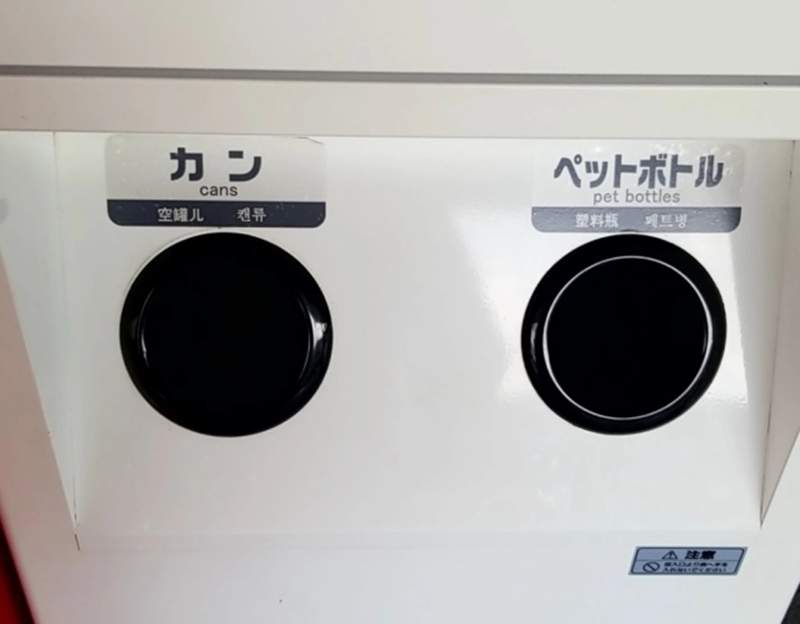 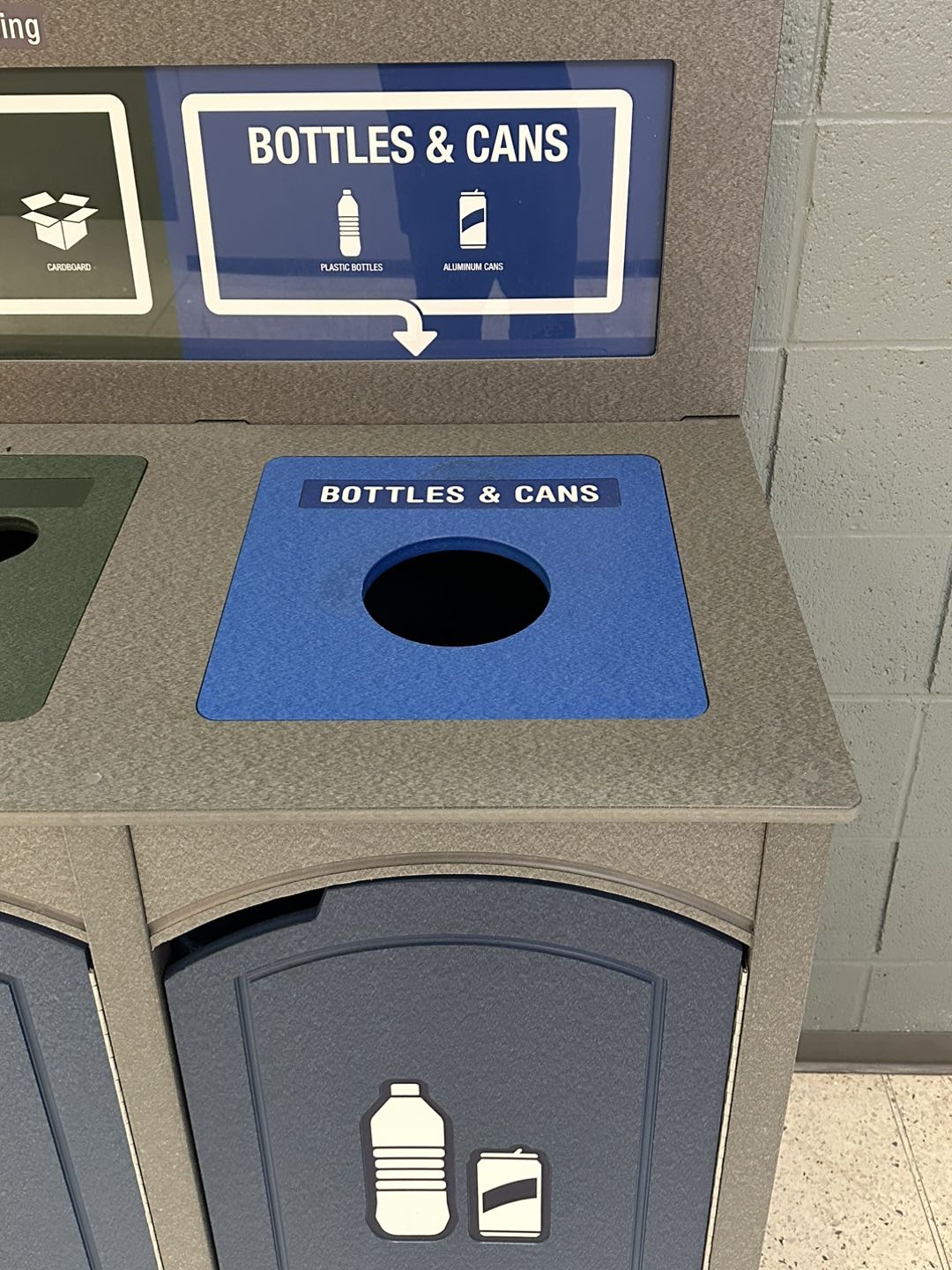 Garbage bins in ECEB don't separate plastic and metal
People may not follow instructions on the garbage bin
2
Solution
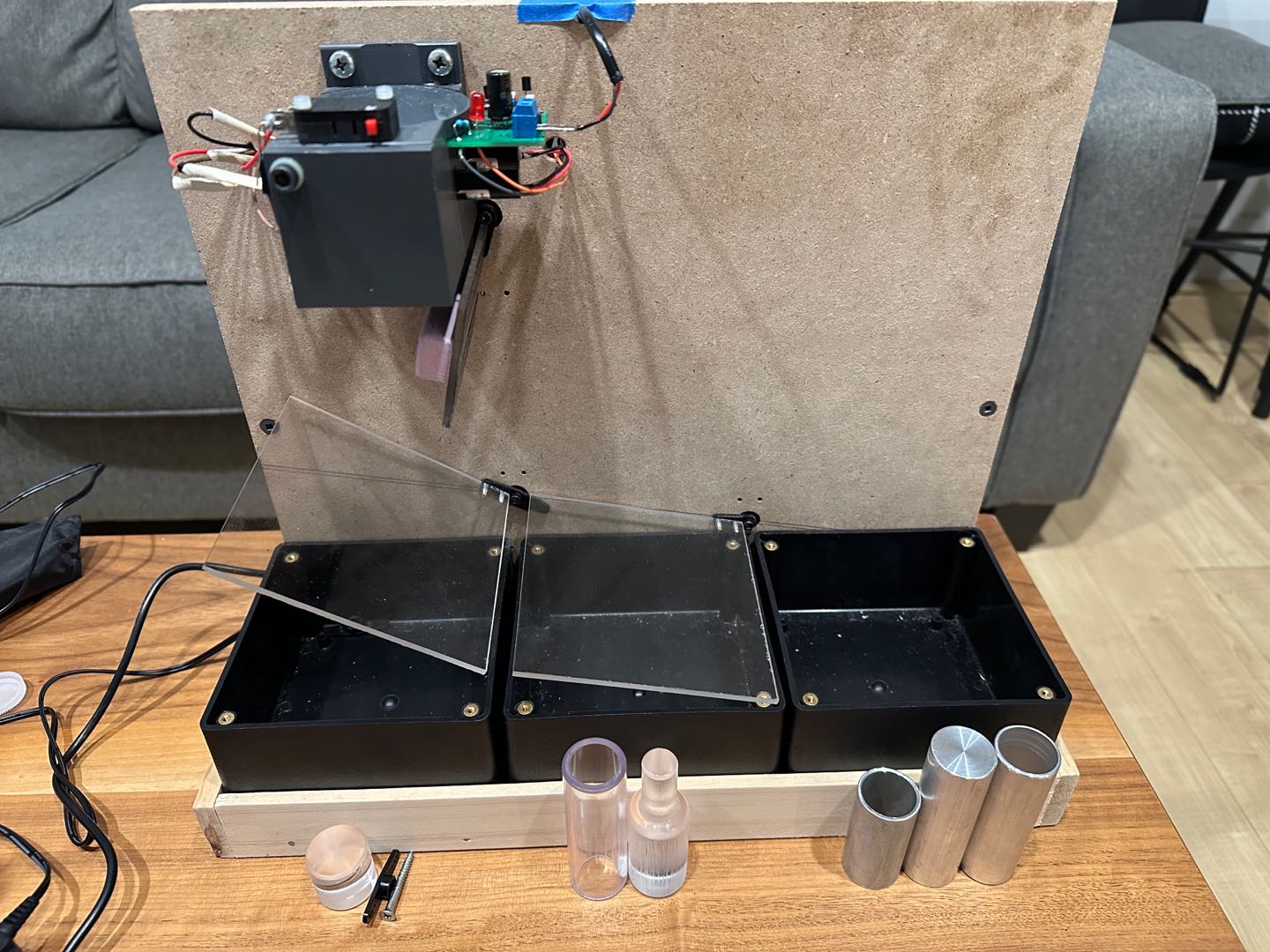 A garbage bin with an automatic sorting system
Sort metal cans, plastic bottles, or others and sorted into three separate bins
No need for instruction on garbage bins
No need for extra labor for sorting
High level requirements
The system start sorting process after an object is inserted and finished analysis less than 40 seconds.

Our scaled down model should sort objects that are less than 1 inch in diameter and 3 inch in length.

It should correctly sort plastic bottles, metal cans, and others into three different bins.
Block Diagram
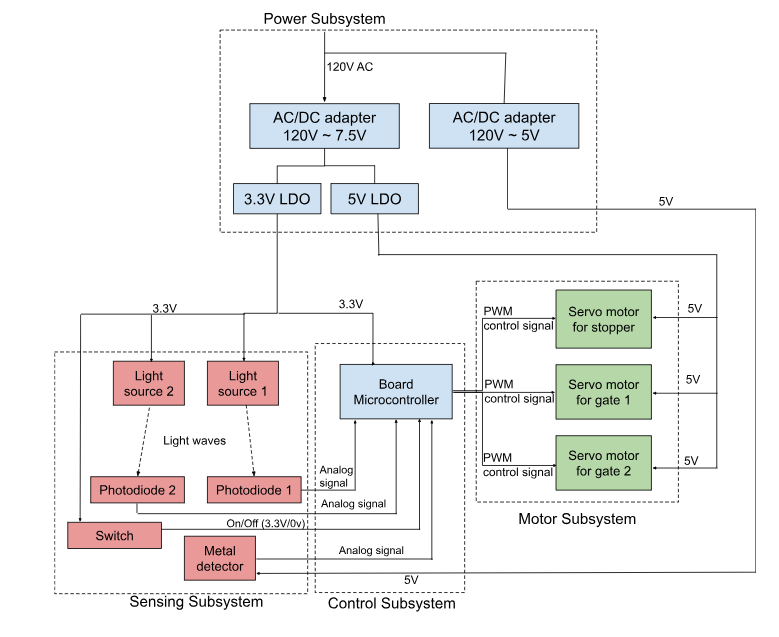 PCB
Motors
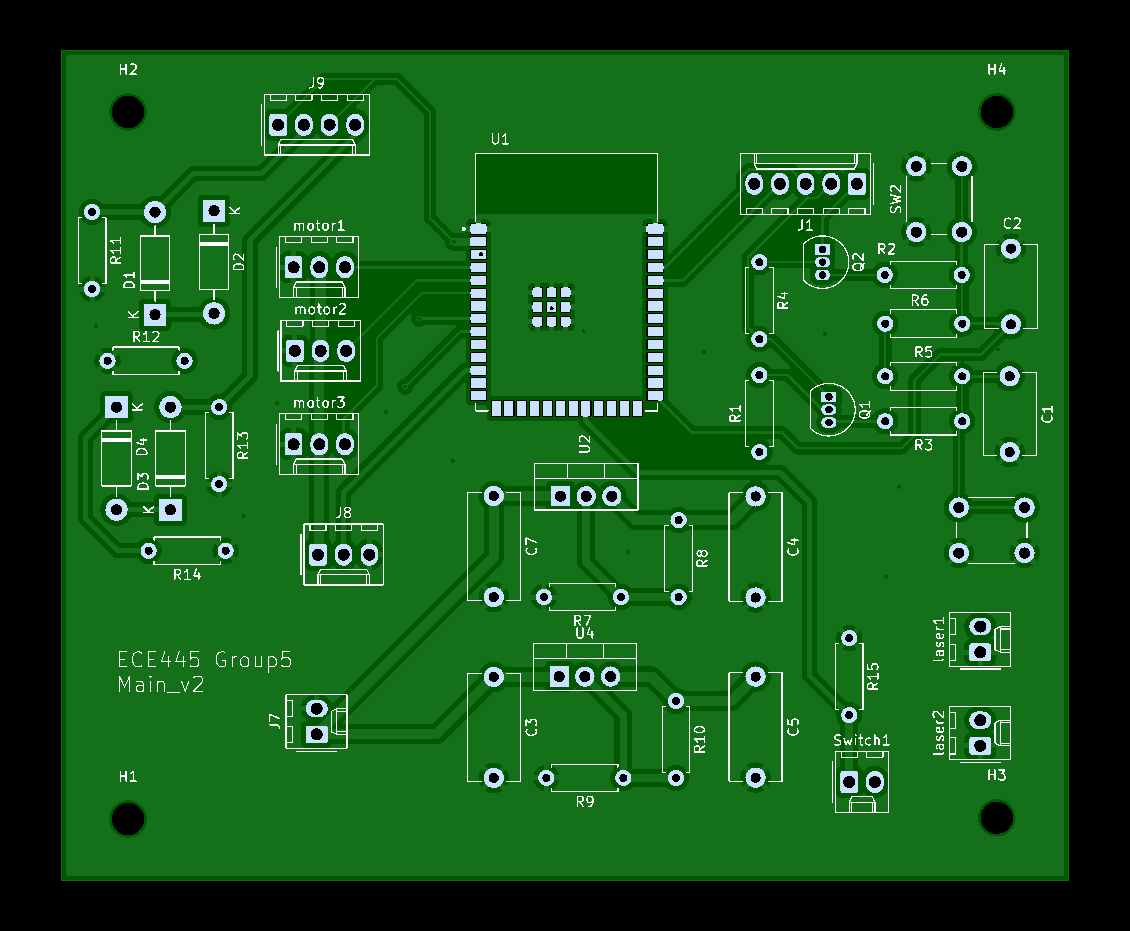 ESP-32
Photo diode
Laser diode
Switch
Metal Detector
LDO
PCB Cont.
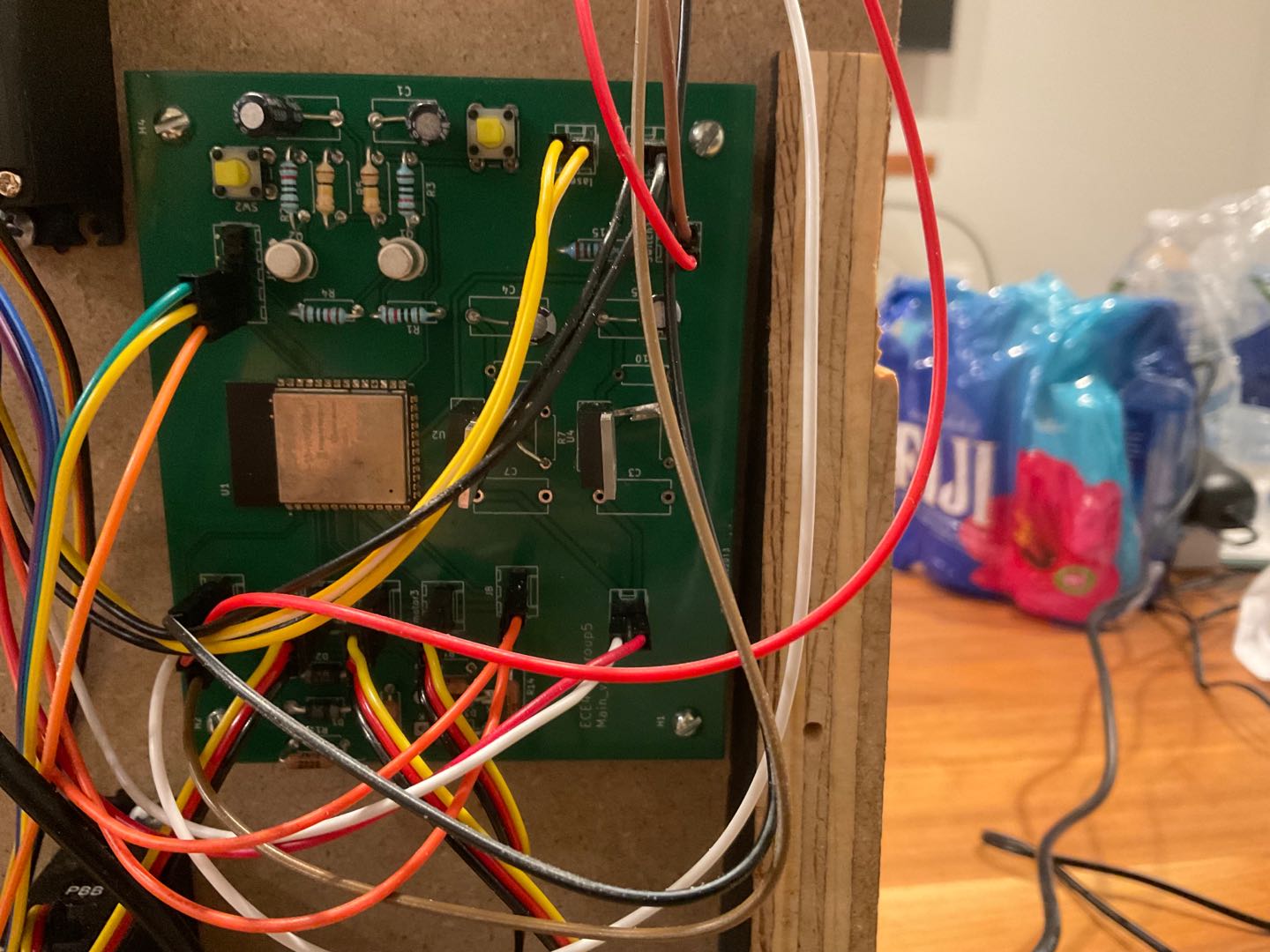 Subsystems & Verification
Power subsystem
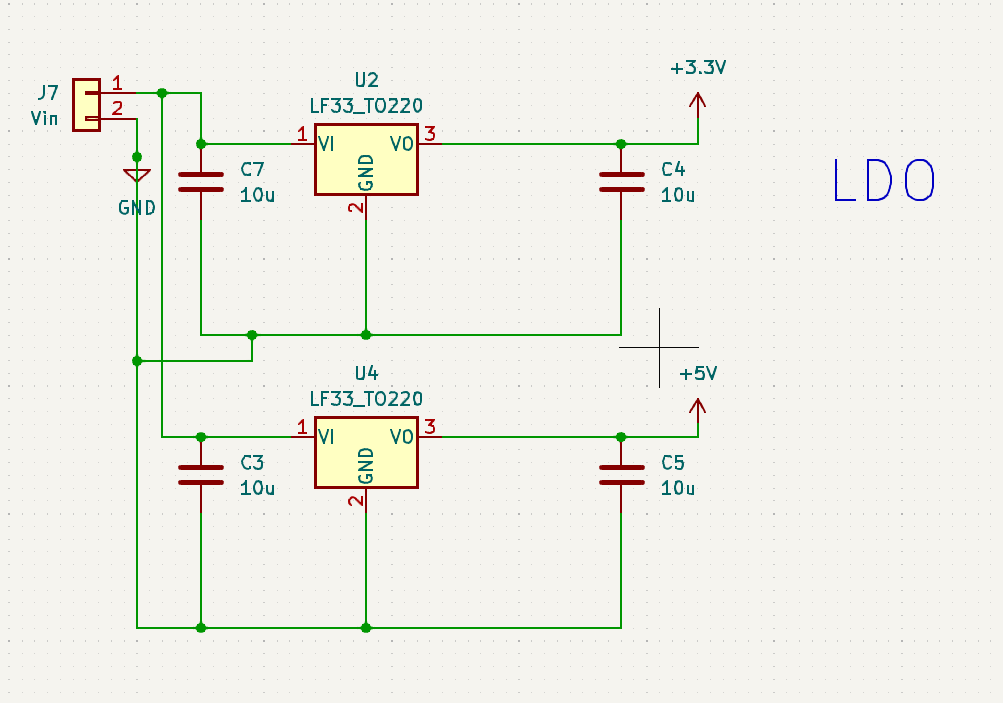 Power subsystem consisted of a 
7.5V AC to DC converter
5V AC to DC converter
LDO with 5V fixed output
LDO with 3.3V fixed output.

The 7.5V AC to DC converter is used to power two LDO and 5V AC to DC converter is used to power the metal detector
10
Power Subsystem Requirements and Verification
11
Challenge of Power subsystem
Why use 2 AC/DC converter?
Future improvements
Operating motor generates noise
Noise affect the performance of metal detector
Use one 7.5 V AC/DC converter with 3 LDOs:
One 3.3 V
Two 5V
Analysis Chamber Design
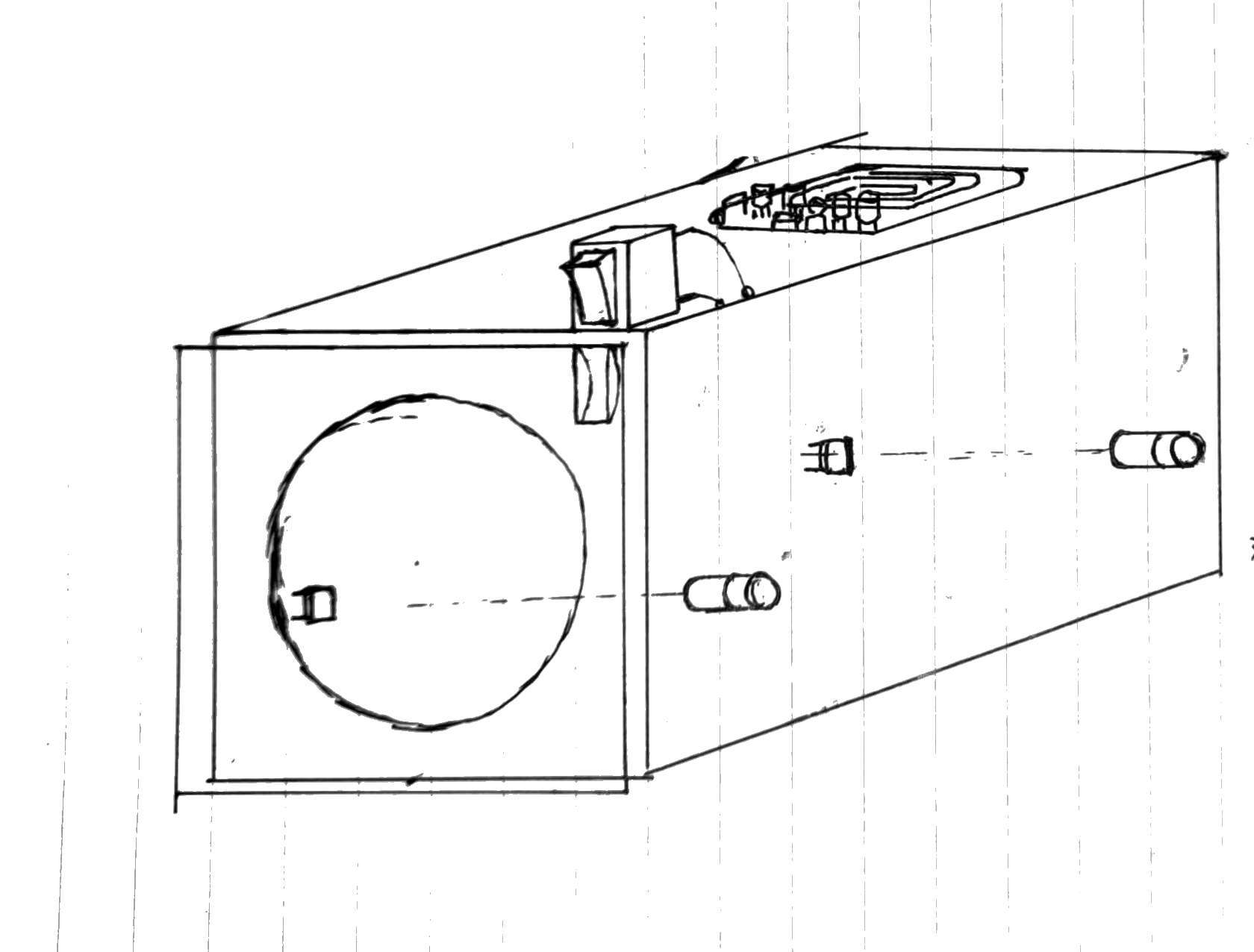 Analysis Chamber Design Cont.
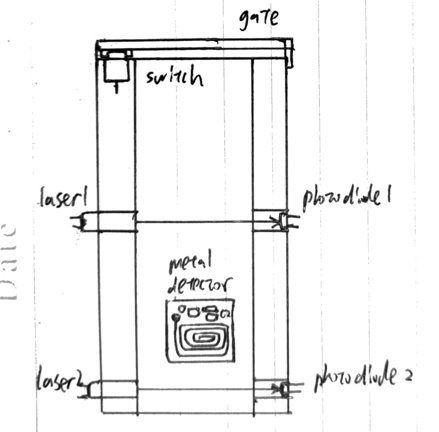 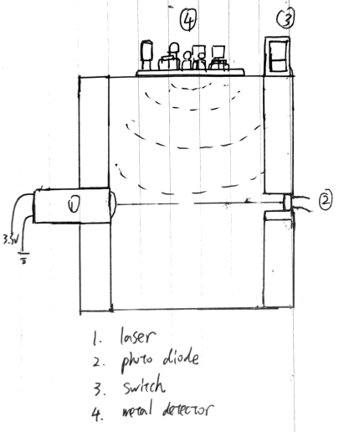 Side View
Top View
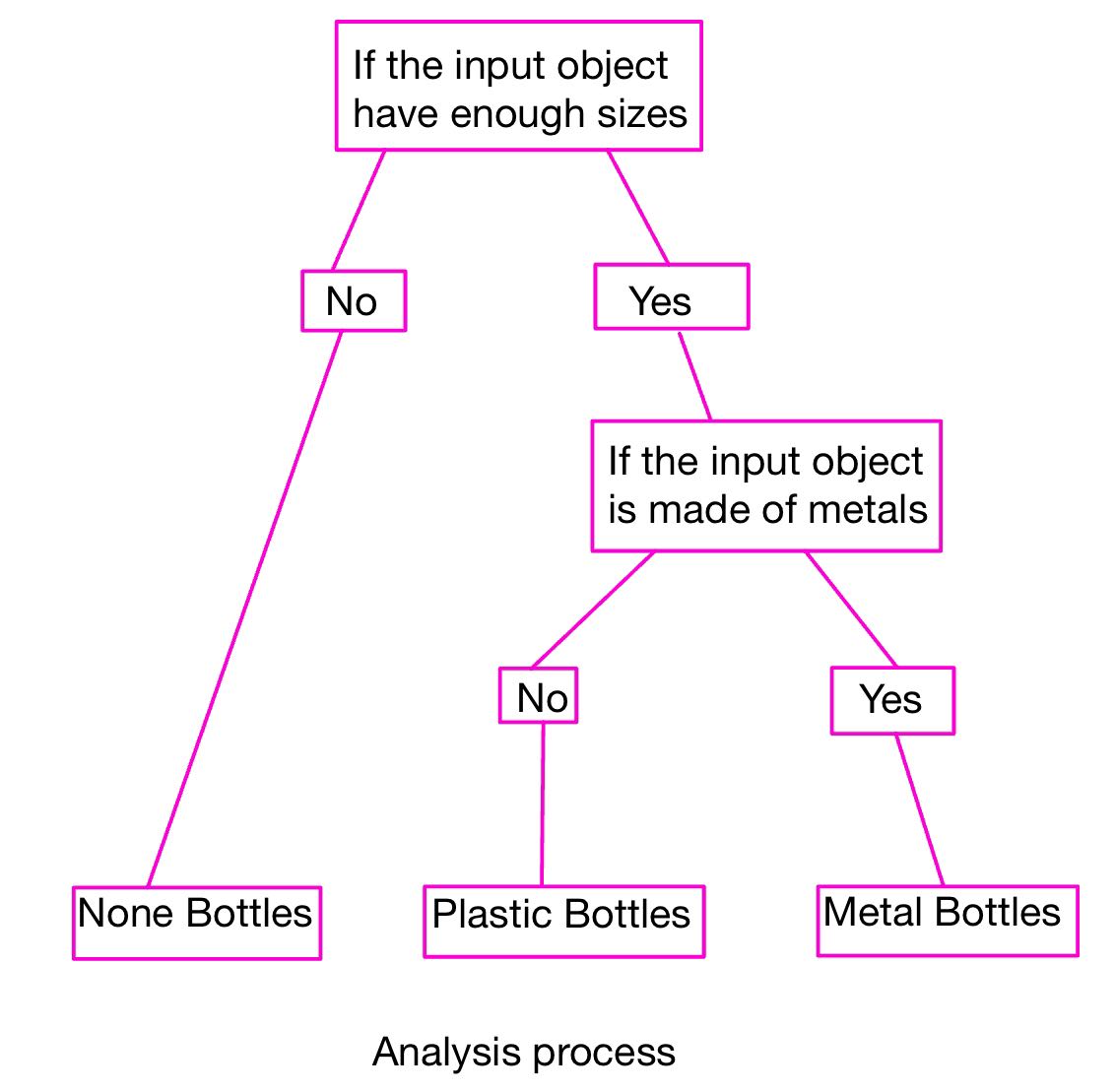 Control Subsystem
ESP32-S3 micro-controller
Mini-usb2UART protocol to load our programs.
15
Control Subsystem Requirement and Verification
Requirement:
Correctly control the motor with sequential logic
State verification table:
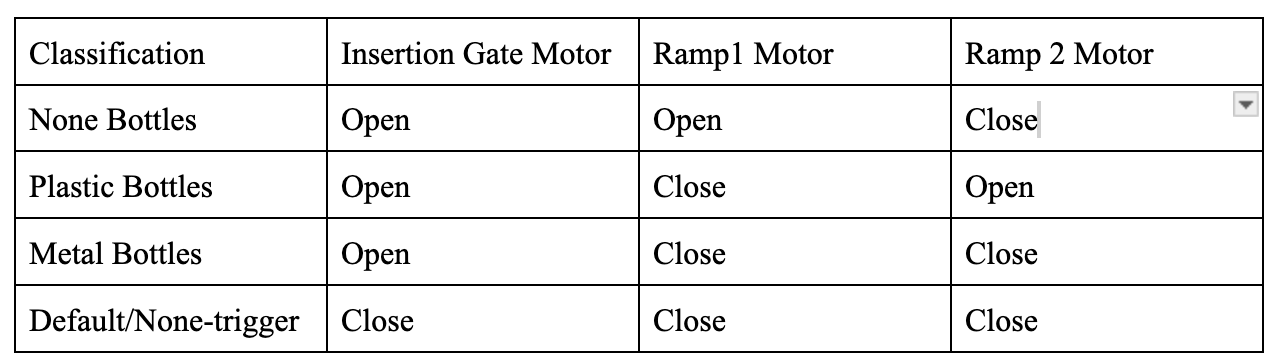 Motor Subsystem
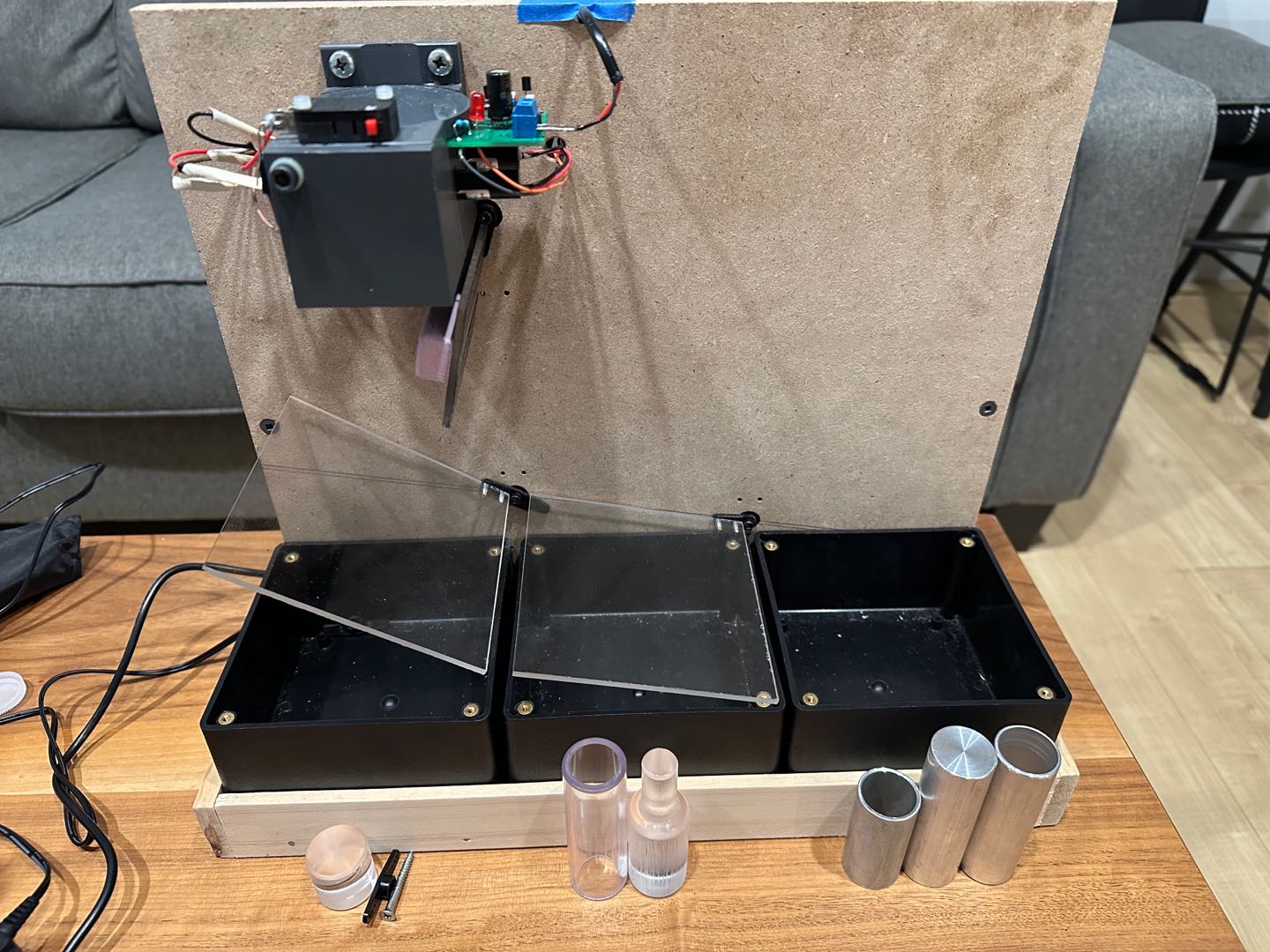 Gate motor is response to close or release the insertion gate, 
Ramp Motor 1&2 are carried with ramp that force the bin roll down to the specified location
Driven by pause wave with frequency of 50 HZ 
Angle depends on pulse width
We use the <Deneyap_Servo.h> library to send various degree signal to achieve sequential control.
17
Motor Subsystem Requirement and Verification
Requirements
We expect each motor response to each state with correct angle
The measuring error should stay in requirements ± 1 degree
Angle verification
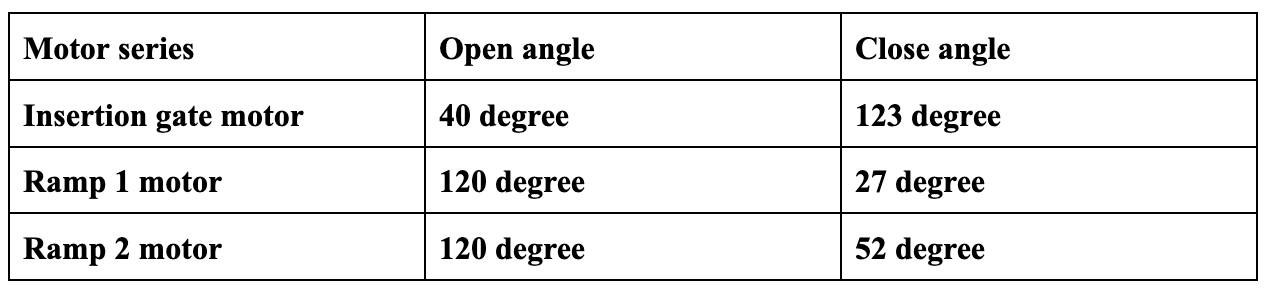 Sensing Subsystem
.
The sensing subsystem is composed of:
Two photo detector determine the shape of the bottle
The metal detector detect the material of the object 
The switch detects the motion of the gate to know something is inserted in
19
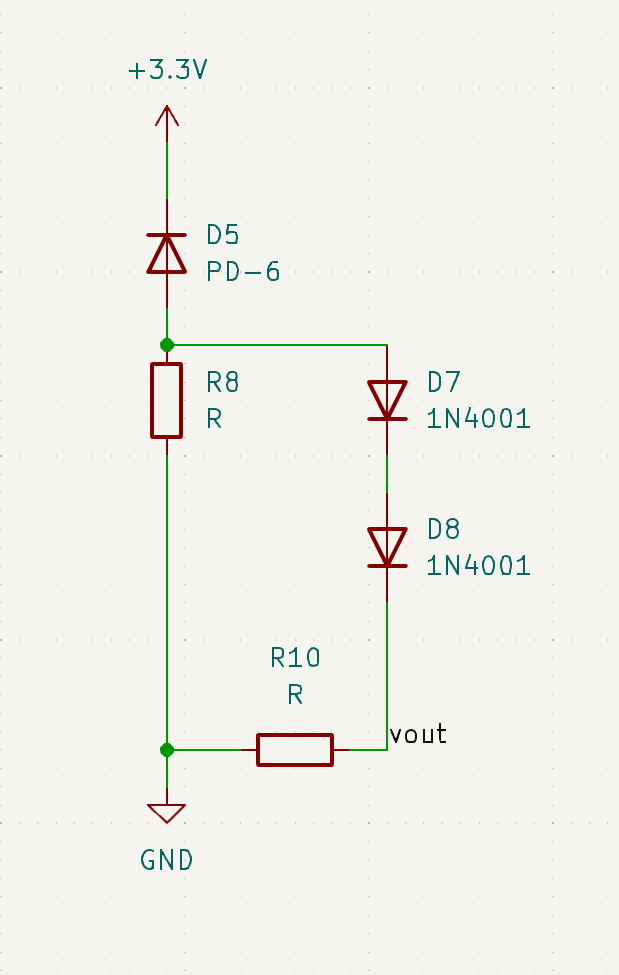 Sensing Subsystem: Photo Sensor
Reversed biased photo diode
The beam of the laser is aligned with the photo diode. The voltage output decreased when the laser is blocked by inserted object.
Sensing Subsystem: Photo Sensor (First attempt)
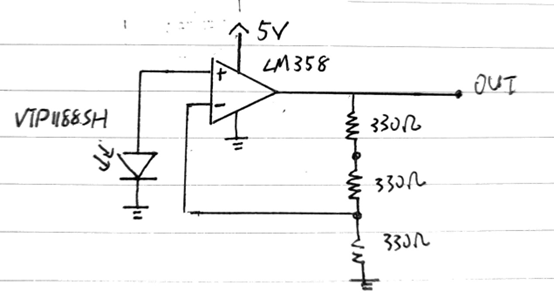 Photodiode Requirements and Verification
Sensing Subsystem: Metal detector
.
The metal detector produce a AC singal with DC offset. The output value changed when
 metal is inserted in and the frequency of AC singal and DC offset will increase. We
 processed the output into a DC value within the measurment range of esp32
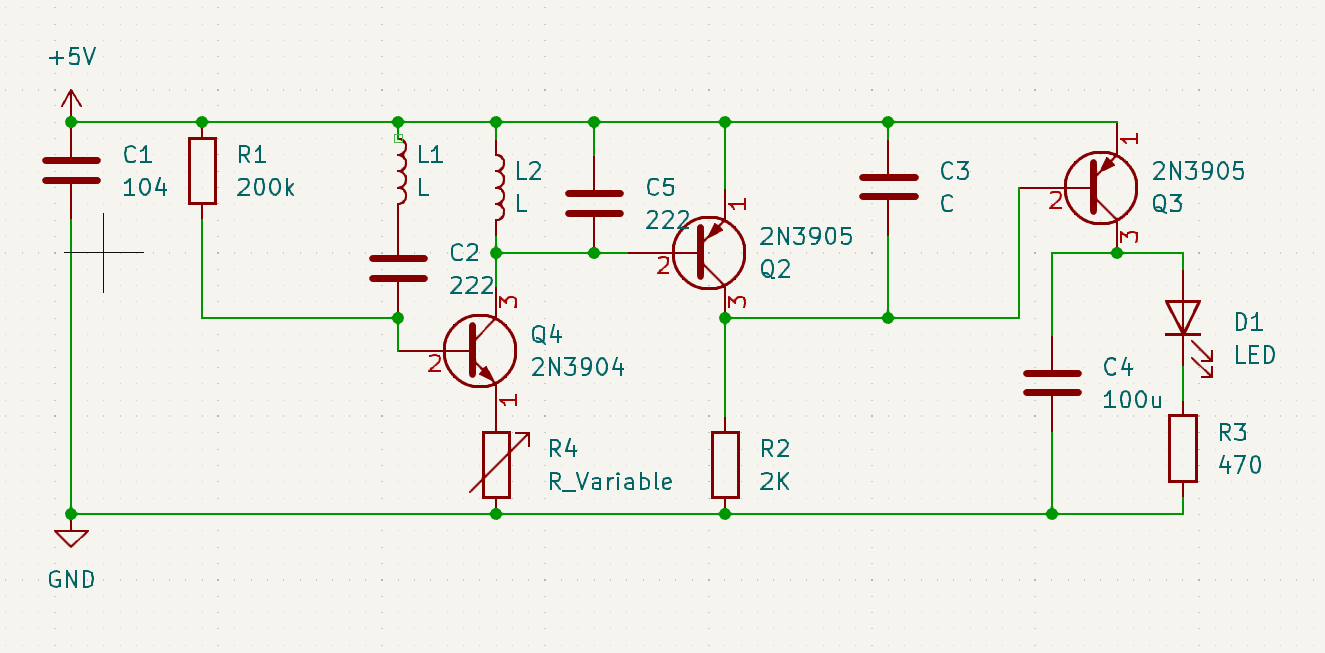 Metal Detector Requirements and Verification
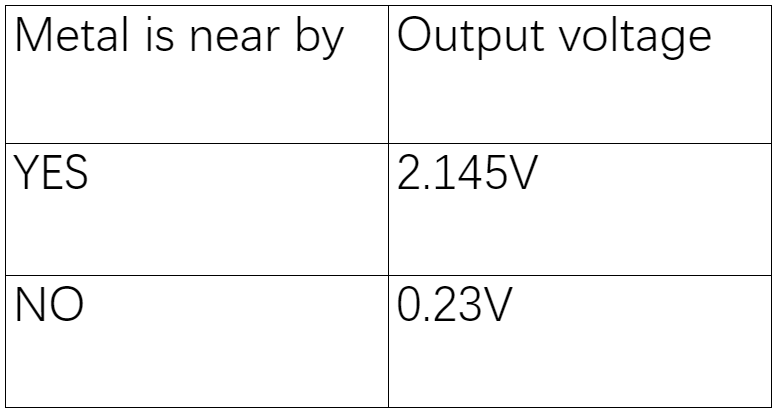 Sensing Subsystem: Switch
The switch connected 3.3 V to a 4700 ohm resistor
The voltage is high when the gate is open.
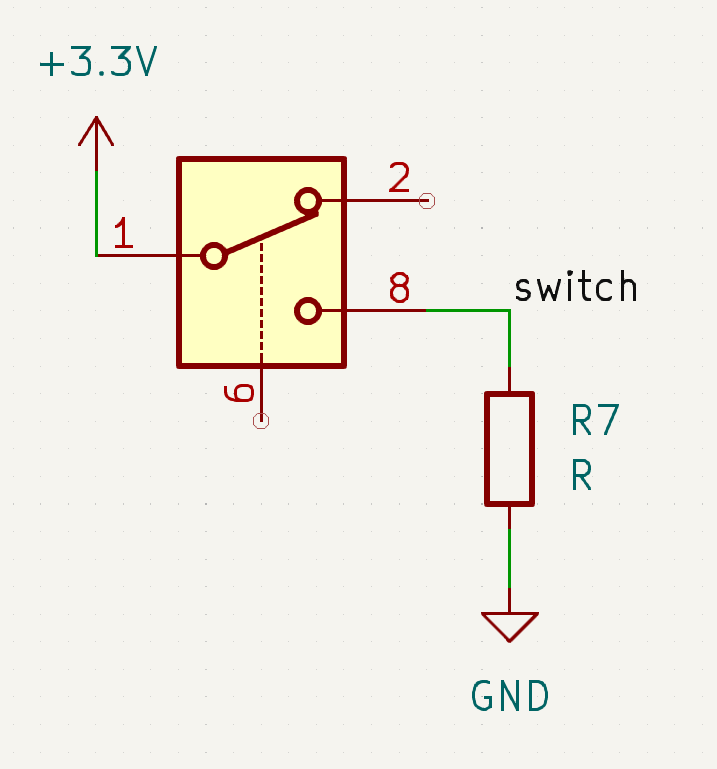 Thank You!
Question?
26